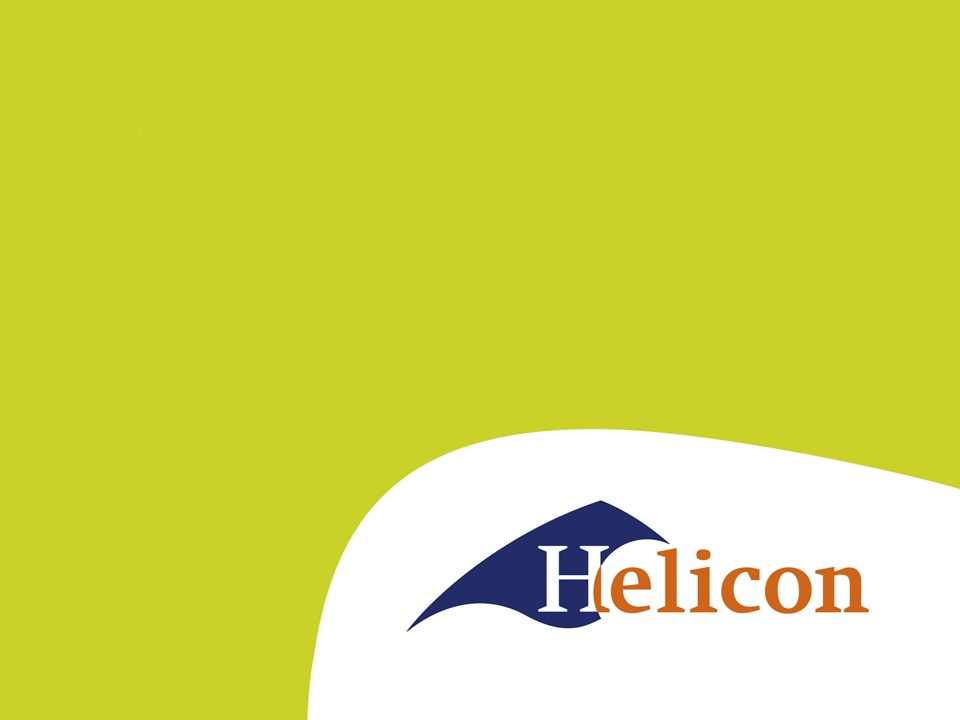 Bedrijfseconomie – 2
Vorige week
Ondernemingsvormen
Balans  hoe zat het ook weer
Winst- en verliesrekening  hoe zat het ook weer?
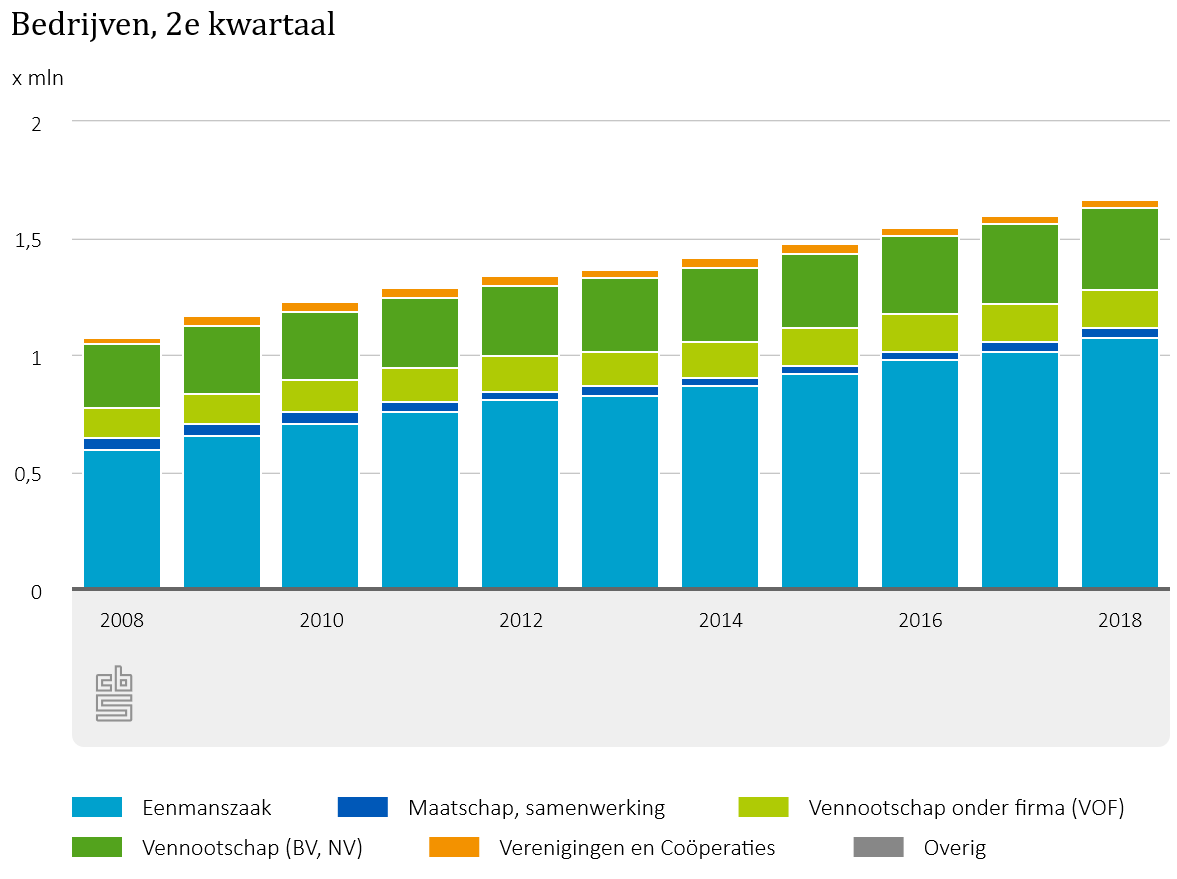 Bespreken C.V. en B.V.
Balans
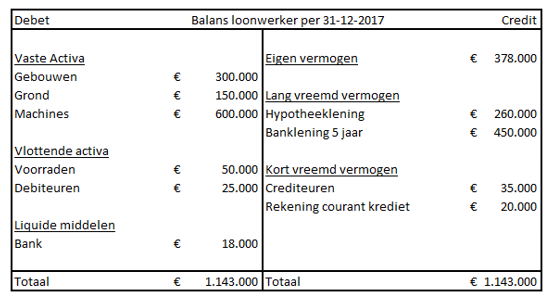 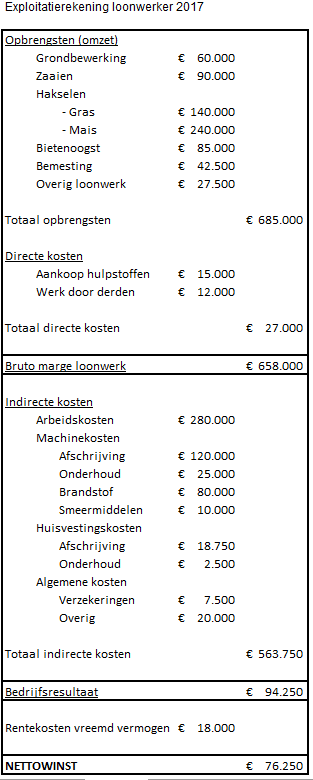 Bespreken opgave 10,11,12
Balanstotaal: €545.000
Nettowinst: €64.500
Invloed ondernemingsvorm
Natuurlijke personen
Eenmanszaak, maatschap, CV, vof
De nettowinst is het inkomen
Gewerkte uren
Geïnvesteerd vermogen
Gelopen risico
Nettowinst – gewaardeerd loon – gewaardeerde rente = bedrijfseconomisch resultaat.
Nettowinst:
Uitkeren aan eigenaar of eigenaren
In het bedrijf houden (=extra eigen vermogen)
Invloed ondernemingsvormen
Rechtspersonen
BV, NV, Coöperatie
Al het loon zit in de personeelskosten
Nettowinst
Uitkeren aan aandeelhouders (dividendbelasting)
Investeren in het eigen bedrijf (+Eigen Vermogen)
Maak opgave 13